Шуточные загадки с подвохом.
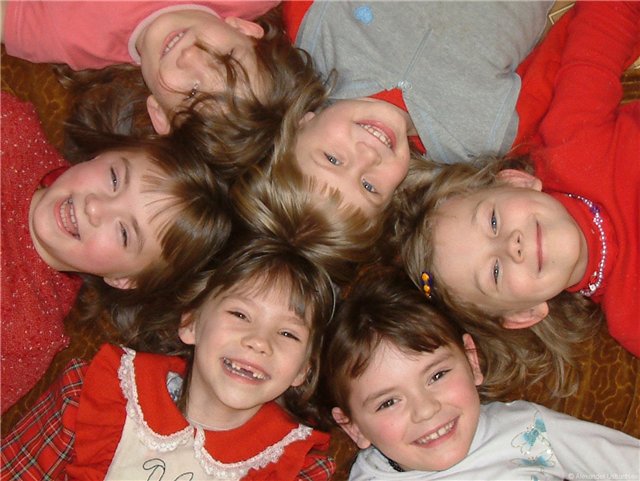 Разработала Зимина Елена Сергеевна
        воспитатель ГБДОУ детский сад №14      комбинированного вида Кировского района
                     Санкт-Петербурга
Мы запомнили легко:Номер первый буква…
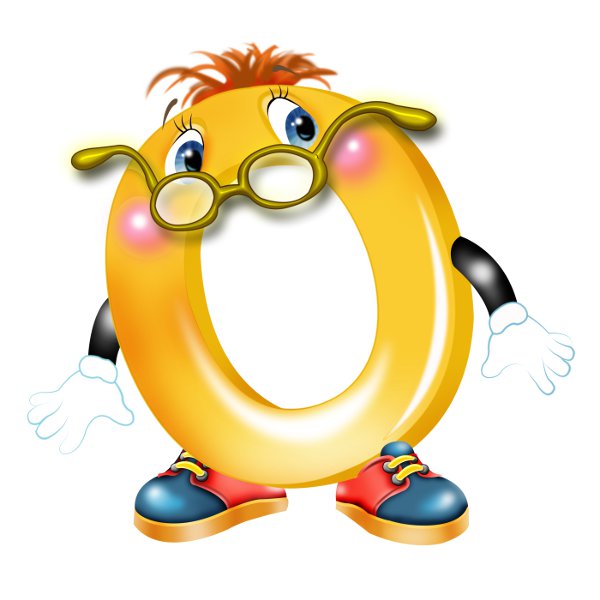 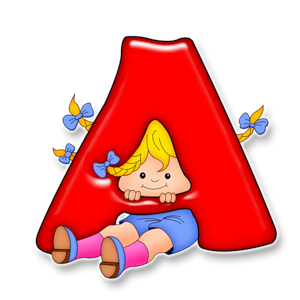 Вышел зайчик погулять,лап у зайца ровно…
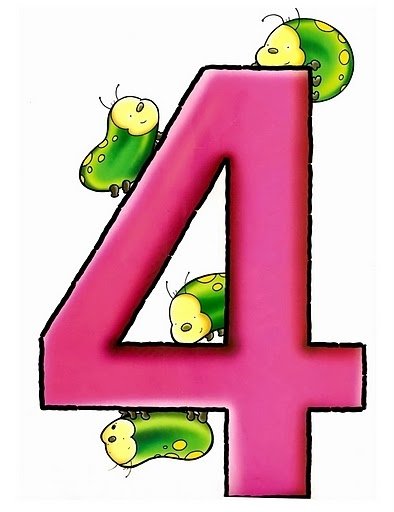 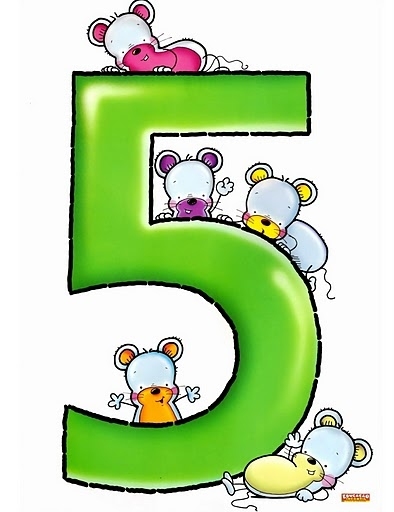 Ты на птичку посмотри:Ног у птицы ровно…
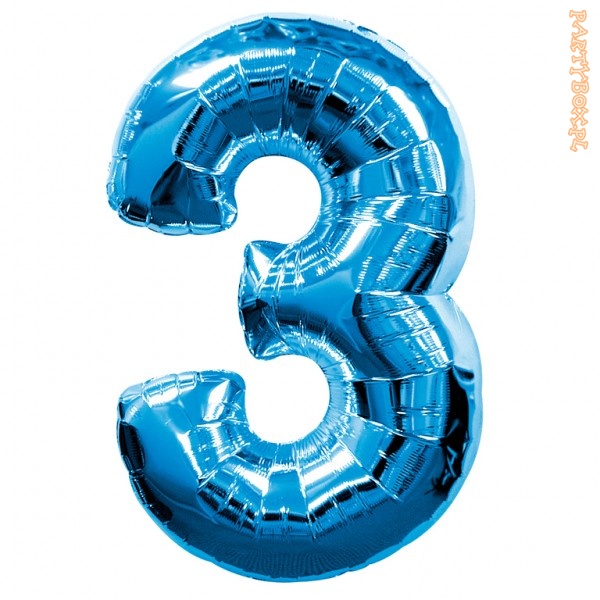 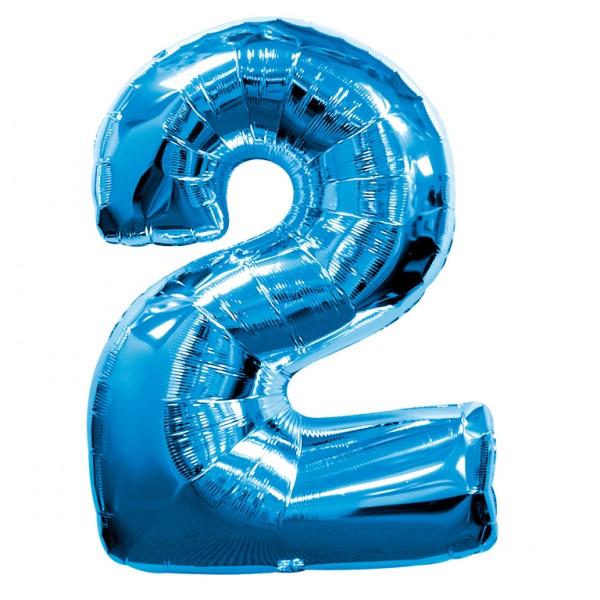 Воспитатель говорила ИреЧто два больше, чем…
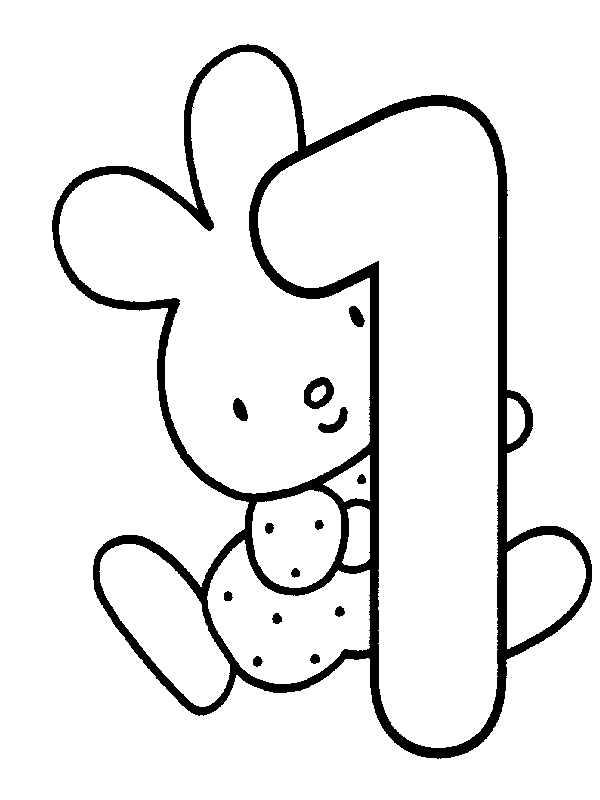 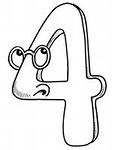 На обед сыночку ВанеМама варит суп в …
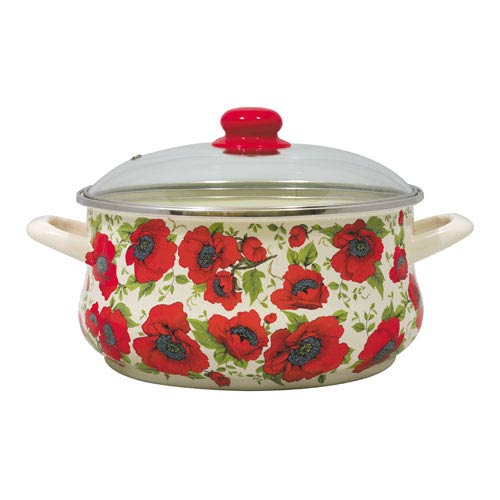 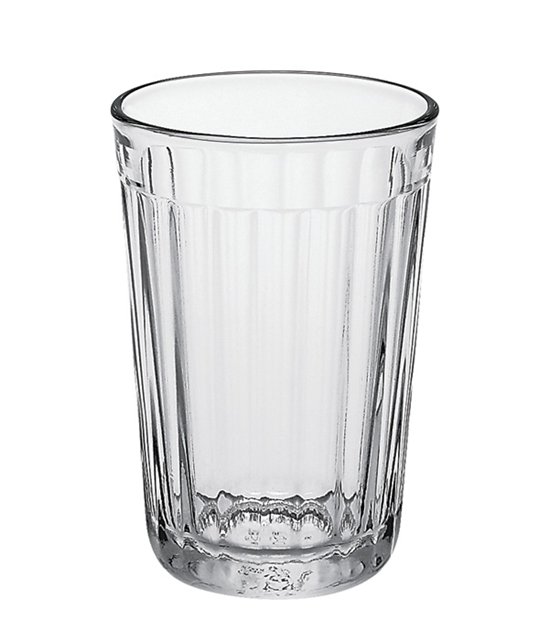 Он- надёжная охрана,Дверь не может быть без…
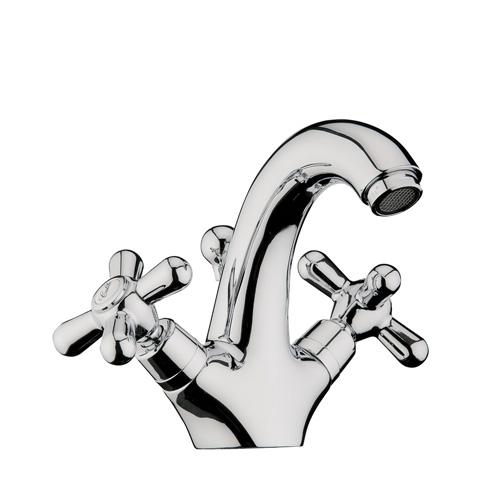 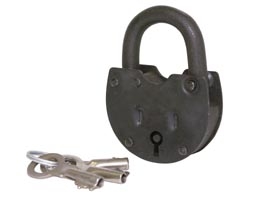 Короли все на портретахНарисованы в …
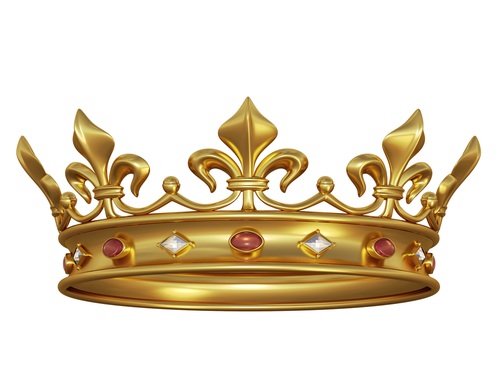 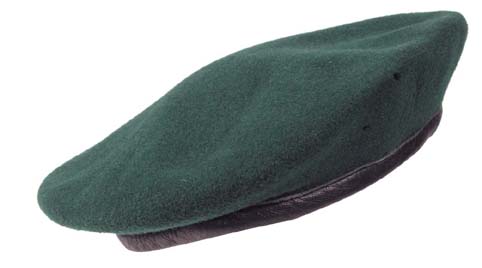 Моим сестричкам маленькимКупили к лету …
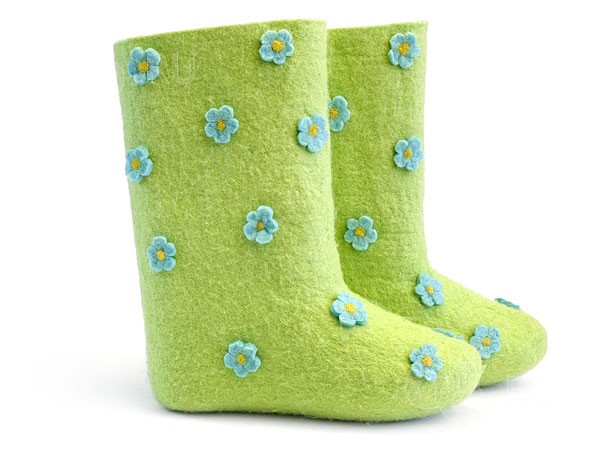 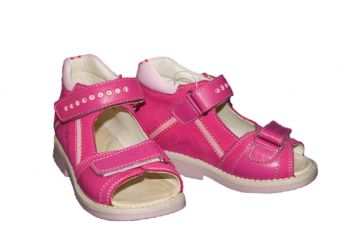 Наберём цветов охапкуИ сплетём сейчас мы …
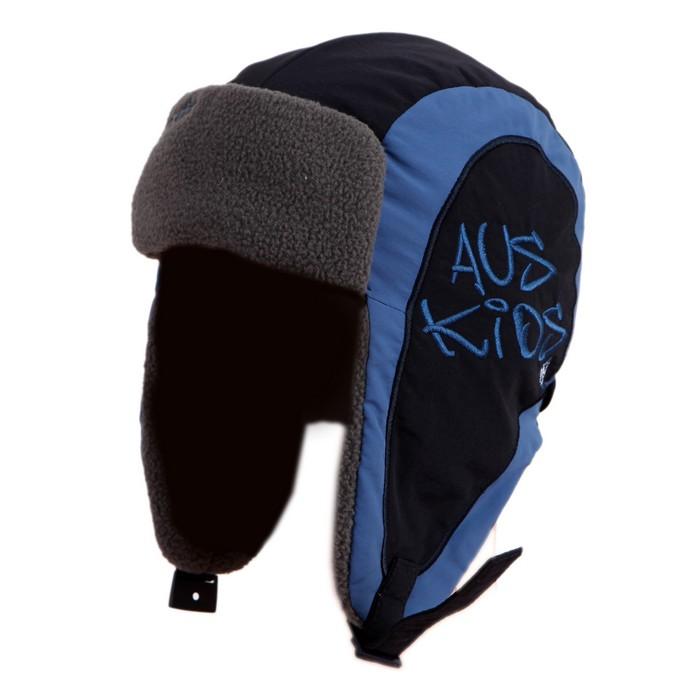 Хоккеистов слышен плачПропустил вратарь их …
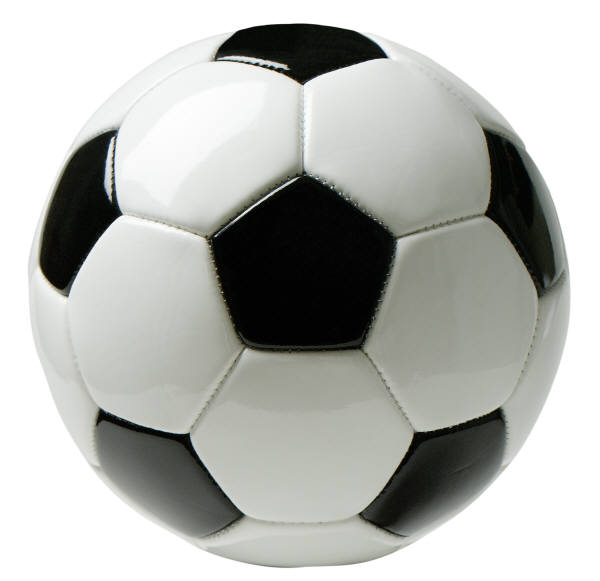 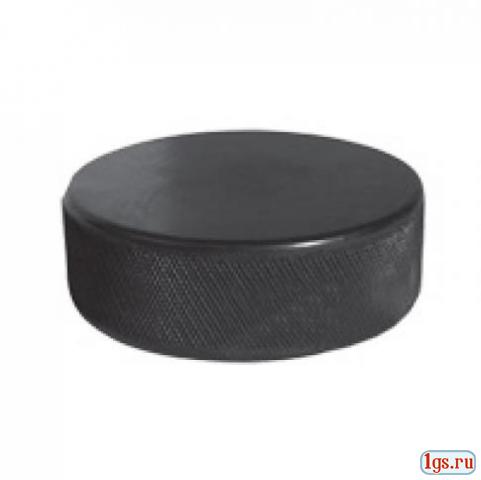 На базар идут старушкиПокупать себе …
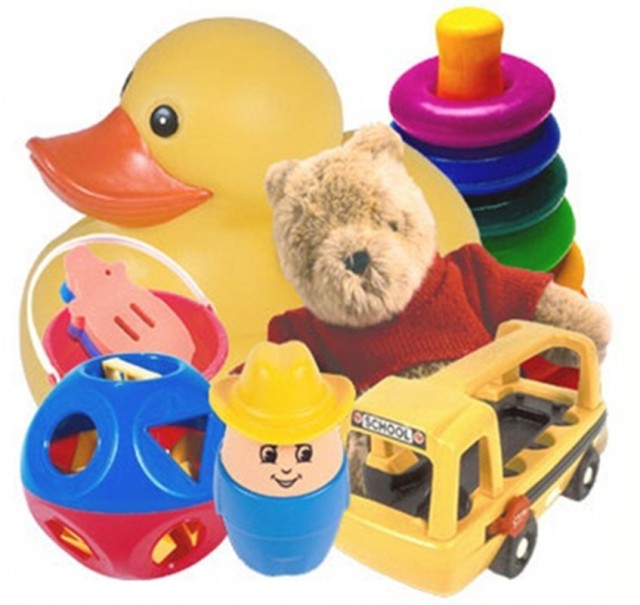 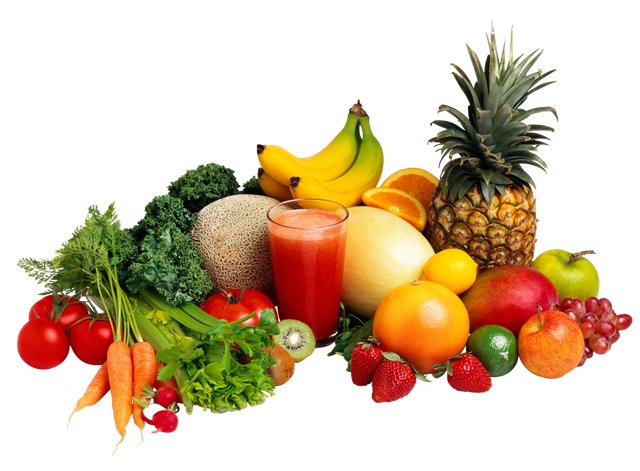 Картину рисую  я акварелью,Папа на даче ствол пилит …
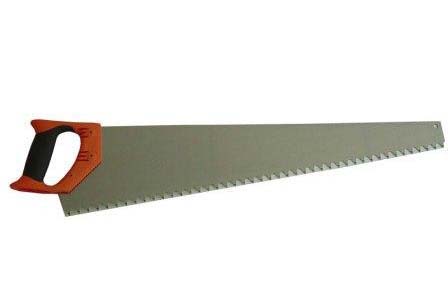 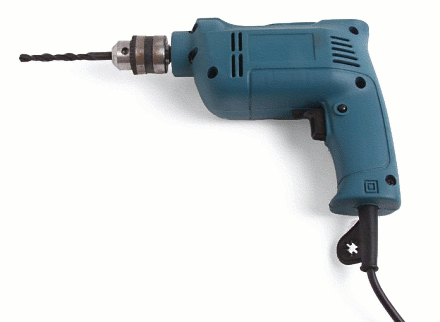 Куклам платьица, штанишкиЛюбят шить всегда …
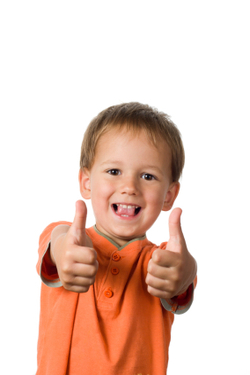 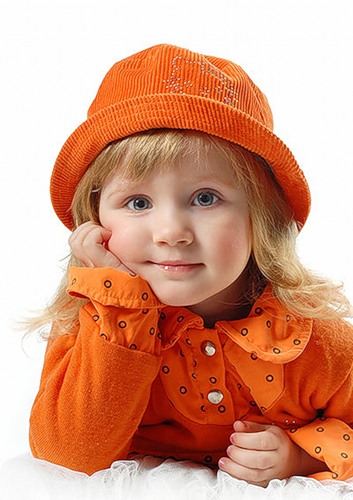 Холоднющее местечкоВ доме нашем- это …
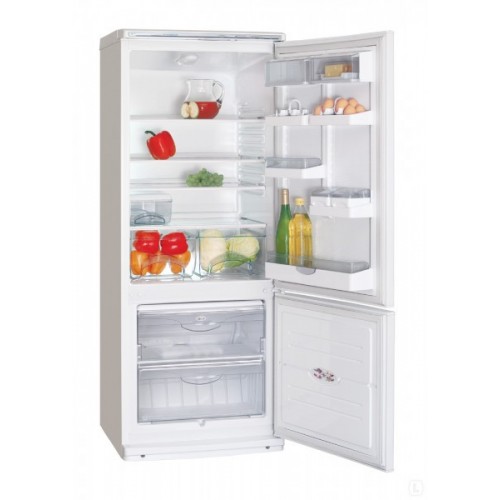 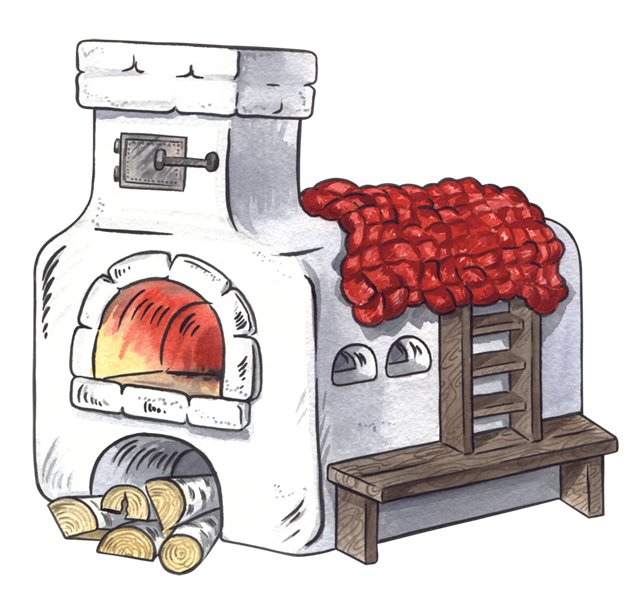 И в Воронеже, и в Туле,Дети ночью спят на …
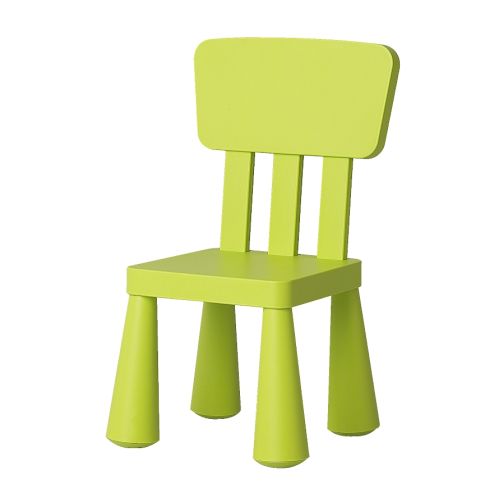 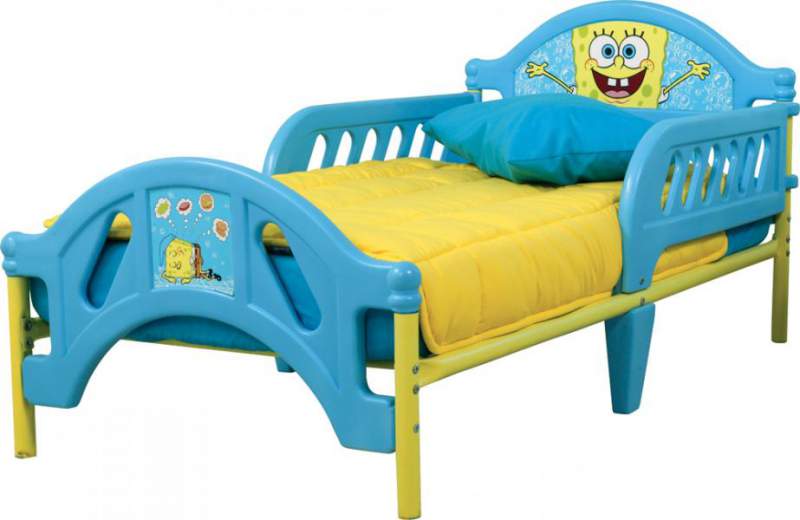 К первоклашкам входит в классЛишь бесстрашный …
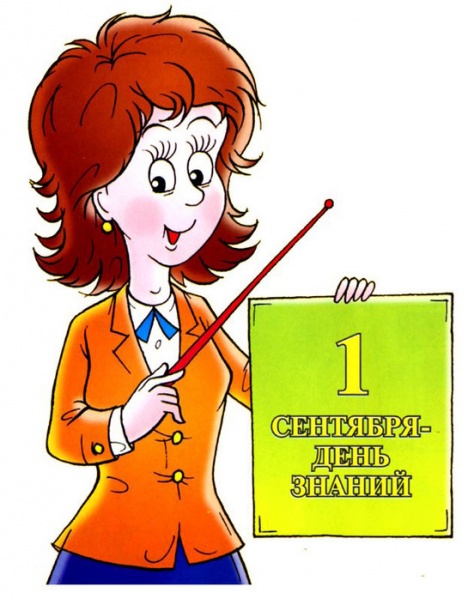 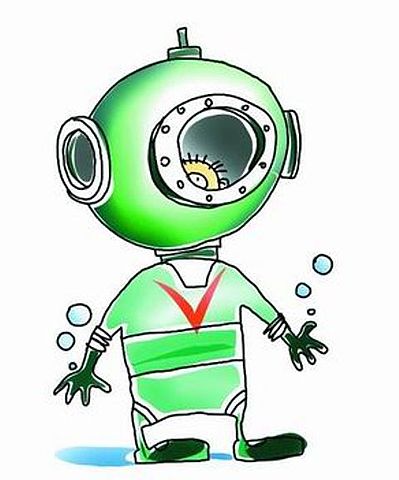